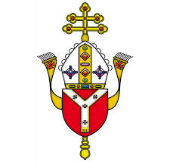 Diocese of Westminster
Catholic Academy Trust Strategy
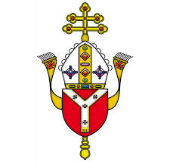 Diocese of Westminster
Children are the priority
Change is the reality
Collaboration is the strategy
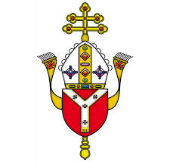 Diocese of Westminster
Essential reading
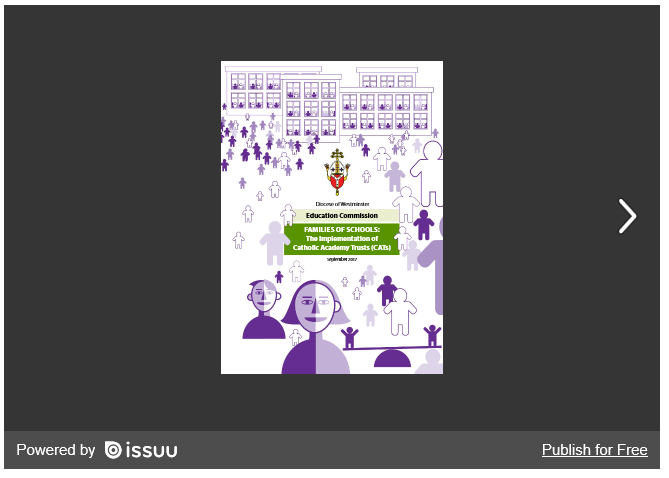 “Family of Schools; Implementation of Catholic Academy Trusts”

http://rcdow.org.uk/education/academies-/
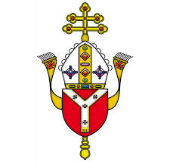 Diocese of Westminster
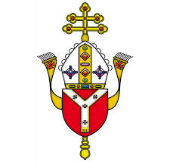 Diocese of Westminster
CEO
CFO
Co sec
HR Advisor
Standards Officer
Admin
School 1
School 2
School 9
School 1
School 2
School 10
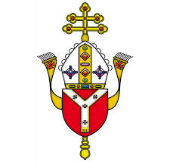 Diocese of Westminster
1) Definitions
What is a Hub?
A Hub is a (Local Authority) grouping of Schools within a Family CAT

What is a Family CAT ?
A CAT is a term used  by the Diocese of Westminster to refer to an Academy Trust embracing all Catholic Schools in one of its 11 Families
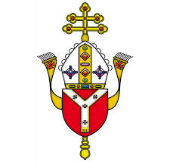 Diocese of Westminster
2) Why are we doing this now?
Severe pressure on School and LA budgets
Reductions in capacity of LAs to provide adequate resources to support schools
Schools in some LA areas in the Diocese have seen recent decline in applications
Schools will need to do more with less and realise economies of scale from working with other schools
Whilst the threat of forced Academisation has been withdrawn, the DfE has increased powers of intervention in underperforming schools.
MATs remain core to Government’s education & School improvement policy
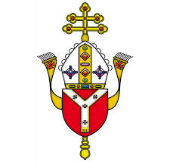 Diocese of Westminster
3) Proposed Model
11 Family CATs covering circa 6000 students 
Start with hubs and grow to include all schools in family
5 Members and 9-12 CAT Foundation Directors 
Local Academy Council of School Governors
Central Team - CEO, CFO, Co Sec, Standards Officer, HR, Clerk and Admin
Part time central staff, shared with Schools/CATs to ensure financial viability
No new Heads of School – Headteachers to remain in charge of their schools
Diocese to support procurement of best providers – no direct service delivery
Conversion process established
Project Board established to oversee process
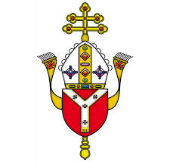 Diocese of Westminster
4) Project Board
The Diocese Trustees have established a Project Board to oversee the CAT programme.  

The Board is comprised of;
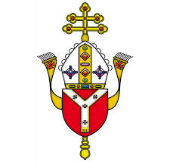 Diocese of Westminster
Formed from existing Governing Bodies, responsible for day to day running of schools
Archbishop, Auxiliary Bishop, Vicar General, A Diocesan Trustee, Director of Education, Financial Secretary
Skills based. All practising Catholic Foundation Directors
5) Structure
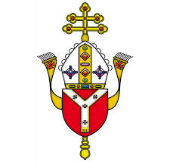 Diocese of Westminster
6) Implementation
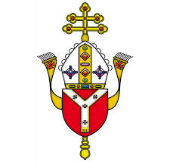 Diocese of Westminster
7) Estimated Conversion Costs
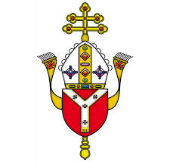 Diocese of Westminster
8) Progress in 2017
Family of Schools meetings in Spring and Autumn
Diocese Strategy document in January and September - shifted the debate from ‘what and if’ to ‘how and when’
SBM training in June and July
Attended many Governing Body/Headteacher meetings to clarify questions
6 Harrow and 6 Brent Schools completed due diligence process and submitted applications to DfE to open first CATs in 2018
Schools in many other Families keen to follow in footsteps and open other CATs in 2018/19
Browne Jacobson, CES, CMP toolkit, audit, SBM and project management support in place to underpin conversion
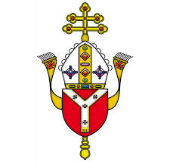 Diocese of Westminster
9) Plans for 2018
Work with Brent and Harrow, Watford Schools to support the establishment/expansion of CATs
Recruit Foundation Directors and CEOs for Harrow CAT
Provide Training programme for Foundations Directors and CEOs
Work with Pipeline of Schools to submit Due diligence forms, Financial Recovery Pans (if required) to Project Board and conversion applications to DfE
Communicate lessons from Brent, Harrow and Watford Schools due diligence to all schools
Communicate plans for 2018 to all schools
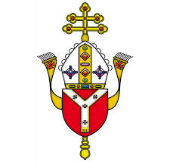 Diocese of Westminster
Next steps and timescales
Opportunity to pass a Governing Body resolution to convert – this term
Be ‘Academy ready’ – due diligence, finance recovery plan – plan ahead.
Hold termly meetings in your Hub to further build trust, co-operation and understanding – invite me!
Complete expression of interest on DfE website – next week
Ask Governors to consider skills sets for Foundation Directors and complete applications – from next Governors meeting
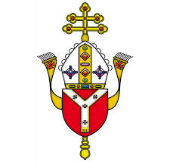 Diocese of Westminster
Adrian Leggett
Academy Implementation Officer
Diocese of Westminster

adrianleggett@rcdow.org.uk
Tel: 07816 277192